2024
Write Your Way To Success!
How to create and publish your own book!
Introduction
2024
Allow me to introduce myself
ce Breaker
What is Your name?
What genre or type of writing are you currently working on or interested in?
What is one goal you have for this year?
Write Your Way To Success!
2
Overview of discussion
2024
Step 1: Idea Generation and Planning 
Step 2: Writing Your Manuscript 
Step 3: Editing and Revising 
Step 4: Publishing Options 
Step 5: Marketing and Promoting Your Book 
Step 6: Monetizing Your Book and Expertise
Write Your Way To Success!
3
Step 1: Idea Generation and Planning
2024
Finding Your Idea
Research
Defining Your Audience
Creating an Outline
Write Your Way To Success!
4
Step 2: Writing Your Manuscript
2024
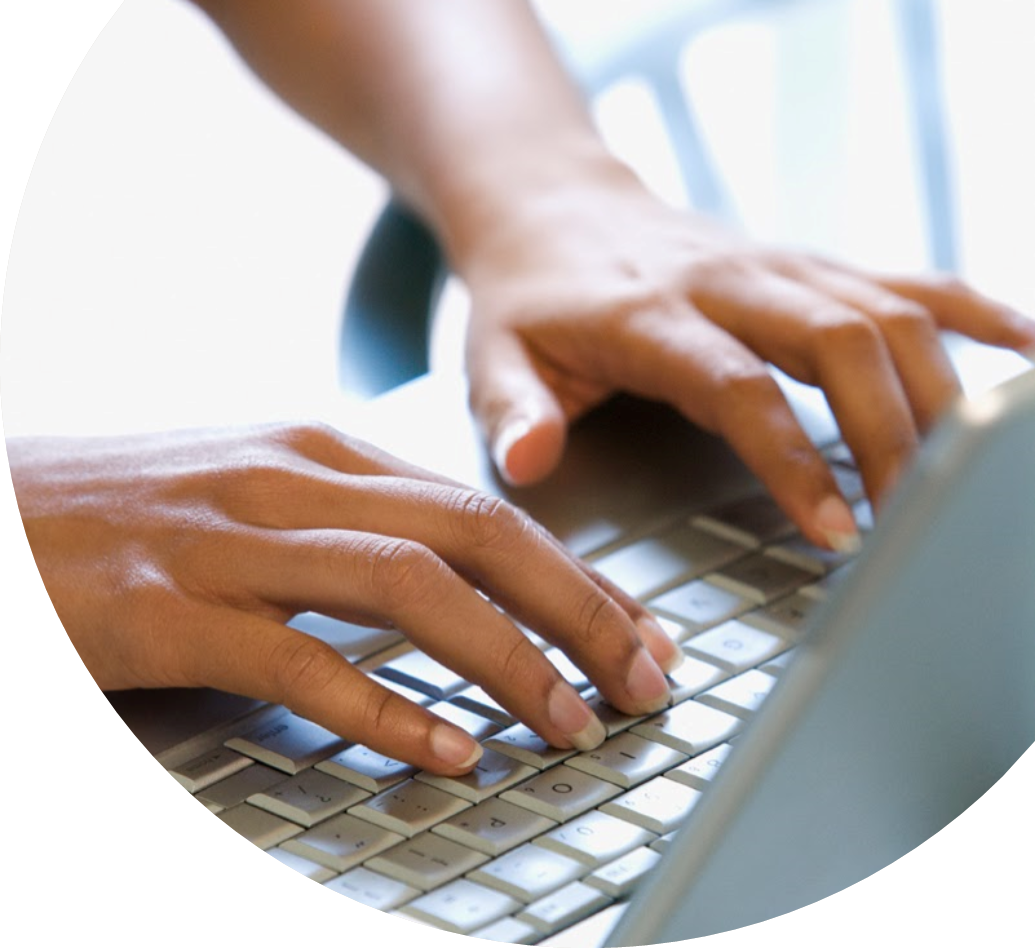 Setting Writing Goals
Writing Habits and Discipline
Tools and Software
 Recommended writing tools and software 
(e.g., Scrivener, Google Docs).
First Draft Tips
Write Your Way To Success!
5
Step 3: Editing and Revising
2024
Self Editing Tips:
Hiring an Editor: 
Types of editors 
(developmental, copy, Proofreader) 
Feedback: (feedback from beta readers and writing groups.)
Write Your Way To Success!
6
Step 4: Publishing Options
2024
Traditional Publishing:

Hybrid Publishing:
Write Your Way To Success!
7
Step 5: Marketing and Promoting Your Book
2024
Post-launch marketing
Pre-Launch marketing
Ongoing marketing strategies to keep your book selling.
Reviews: Getting book reviews and leveraging them for promotion.
Advertising: Overview of paid advertising options (Amazon Ads, Facebook Ads).
Publicity: How to get media coverage and book signings.
Activity: Develop a marketing plan outline for your book.
Building an Author Platform: Importance of an author website and social media presence.
Pre-Launch Strategies: Building buzz and getting pre-orders before your launch.
Book Launch: Strategies for a successful book launch.
Launch Events: Hosting virtual or in-person launch events.
Book Tours: Organizing virtual book tours and guest blog posts.
Write Your Way To Success!
8
Step 6: Monetizing Your Book and Expertise
2024
Passive Income:
Multiple Revenue Streams: Exploring different ways to monetize your book and expertise.
Leveraging your book for passive income opportunities (e.g., affiliate marketing, sponsored content).





Q&A Session
Speaking Engagements: Using your book as a credential to book speaking gigs.
Workshops and Courses: Creating workshops and courses based on your book content.
Consulting: Offering consulting services related to your book’s topic.
Additional Products: Creating supplementary products like workbooks, merchandise, and online resources.
Write Your Way To Success!
9
Self Publishing
Self-Publishing: 


Step-by-step guide to self-publishing.
Platforms: Overview of self-publishing platforms (Amazon KDP, IngramSpark, etc.).
Formatting: Basic formatting tips and tools.
Cover Design: Importance of a professional cover and how to get one designed.
ISBNs: Understanding ISBNs and where to get them.
Write Your Way To Success!
10
OVERVIEW SLIDE
20XX
Recap:
Resources:
Next Steps:
Set immediate next steps for your writing 
Select your publishing journey.
Feedback: Feedback Survey
Write Your Way To Success!
11
2024
THANK YOU!
Write Your Way To Success!